Arany Jánostól Madách Imrének
#mindenkinekmegírtam
öröm 
                                                                 kihívás
           tervek

   szervezkedni                                                  Pest!!!!

poétikai kérdések                                                                    
                                                            Kisfaludy Társaság
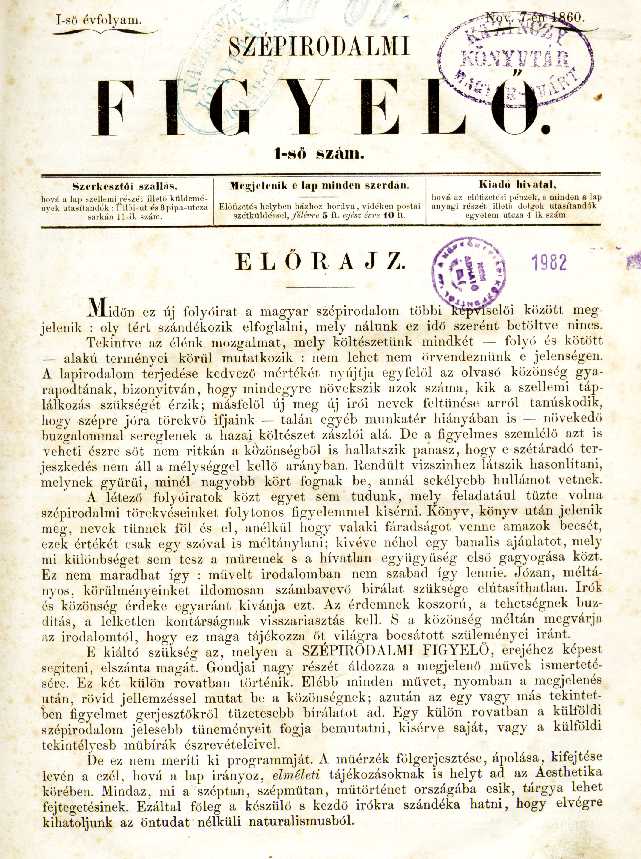 Nagykőrösről Pestre
Vojtina Mátyás ???
tót versfaragó
Bernát Gazsi inasa
Pesten „dolgozik”
ismerem már én is
Tele vagyok, dallal tele…
Költő leánnyal, borral nagyralát
De a hazáról… Úgy van, a haza!
Mendacem oportet esse memorem

Költő hazudj, de rajt’ ne fogjanak
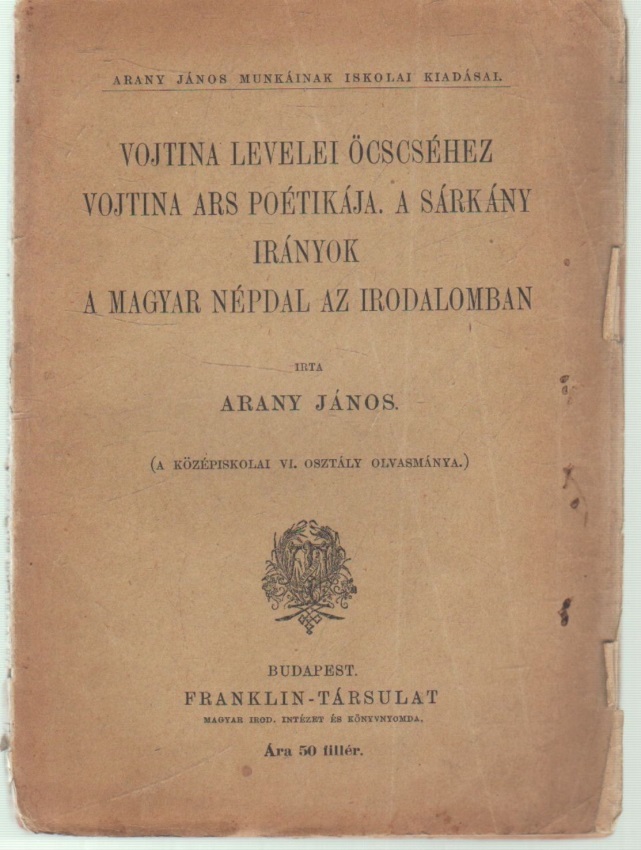